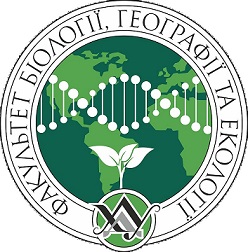 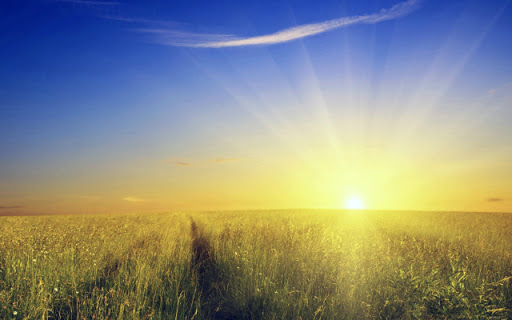 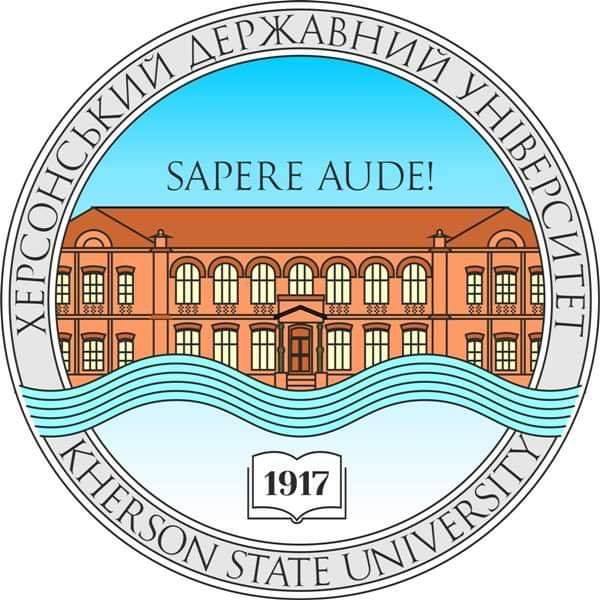 ХЕРСОНСЬКИЙ ДЕРЖАВНИЙ УНІВЕРСИТЕТФакультет біології, географії та екологіїКафедра географії та екології
Дисципліна вільного вибору
«ГЕОГРАФІЯ УКРАЇНСЬКОГО 
ПРИЧОРНОМОР’Я»
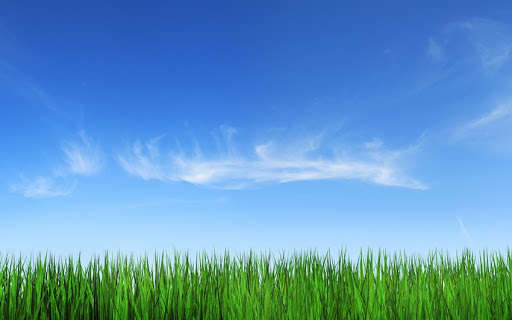 Мета курсу – формування у студента системи знань, яка розкриває наукові основи становлення, функціонування і розвитку соціально-економічного комплексу Причорномор'я.
Завдання курсу:

Теоретичні: аналіз історичних особливостей заселення, формування і розвитку українського Причорномор'я, суспільно-географічної оцінки природних умов та природних ресурсів як передумови розвитку господарства регіону, демографічної ситуації та розселення населення, загальні закономірності і територіальні умови відтворення економіки регіону, зокрема в системі єдиного економічного простору держави, зовнішніх економічних зв’язків регіону, екологічної ситуації.
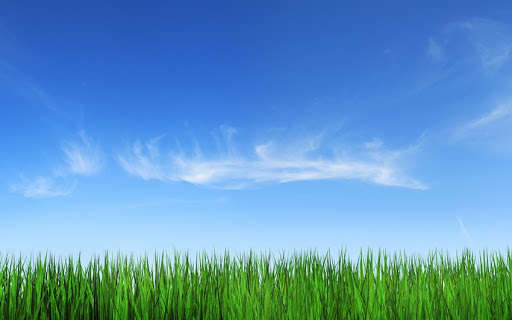 Практичні: робити глибокий, всебічний аналіз еколого-економічного розвитку регіонів як цілісних мезоекономічних просторових систем, на базі глибокого аналізу і регіональної еколого-економічної діагностики сучасного стану регіону передбачати перспективи економічного, соціального та екологічного розвитку українського Причорномор'я у єдиному економічному просторі держави, розробляти конкретні проекти з охорони навколишнього середовища регіону.
Фахові предметні компетентності:
Освоєння теоретичних та практичних основ методики аналізу регіону;
Здійснення стратегічного планування на регіональному рівні; 
Розробка і реалізація конкретних проектів з управління розвитку регіону
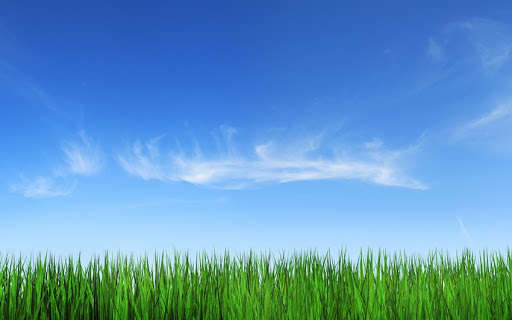 Програма навчальної дисципліни
Вступ.
Загальна характеристика Українського Причорномор’я. Історичні особливості заселення, формування і розвитку регіону.
Природні умови, геологічні та водні ресурси регіону. Природні умови як невід’ємний фактор розвитку та розміщення народного господарства. Класифікація природних ресурсів. 
Ґрунтові та біотичні ресурси регіону.
Ландшафти Українського Причорномор’я. Географія несприятливих природно-техногенних явищ на території Українського Причорномор’я. 
Геодемографічна характеристика Українського Причорномор’я. 
Структура економіки регіону і особливості її трансформації в ринкових умовах. Промисловість Українського Причорномор’я.
Агропромисловий комплекс Українського Причорномор’я 
Сталий розвиток і охорона навколишнього середовища регіону.
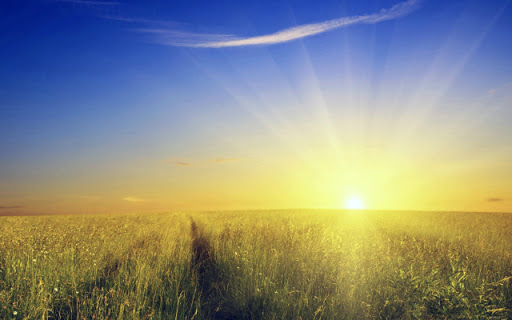 Дякуємо за увагу!